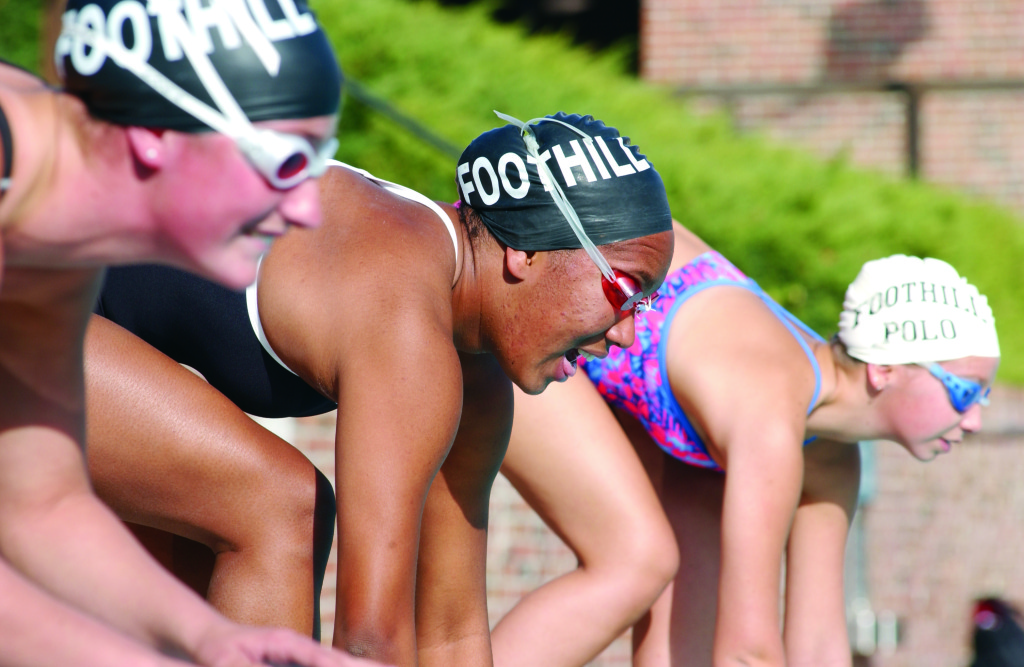 MIS Student Success
Review of MIS SS Report Specifications & Data Sources, Foothill College
By Lourdes del Rio-Parent, PhD
Office of Institutional Research & Planning Foothill-De Anza CCD
May 4, 2015
MIS Reporting and Data Validity
Data validity is the degree of confidence we have on the data; the extent to which the data can be used to support meaningful decisions.

Data validation processes (e.g., clean-up) are triggered by the MIS reporting cycle and require the involvement of data custodians/users throughout the whole process.
MIS Reports
MIS SS Domain
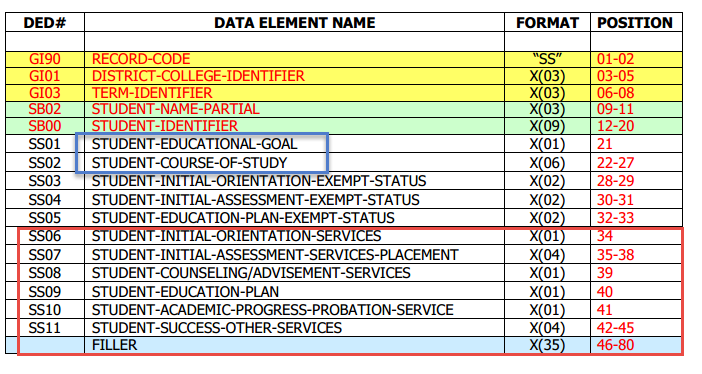 MIS Reporting Cycle
MIS Student
Success
(SS)
Key Information about MIS SS
Will determine up to 60% of total funding for 3SP programs (40% based on headcount of credit, CA resident students) 
However, 80% of prior year funding is guaranteed for the 
1st year of implementation (2015-16); the following year, 50%.
Data from MIS SS…
Will be subject to audits
Expected to be used for research-- assess outcomes of SS activities
Quantitative approach to data analysis/research 
Whole = sum of all the parts (breakdown of data based on factors or independent variables)
Test for discrepancies in the data 
To maximize funding: Keep in mind that services provided will be based on student headcount; reach out and try to serve as many students as possible.
3SP Core Services
MIS SS11 (Follow-ups)
Initial Orientation (SS06)
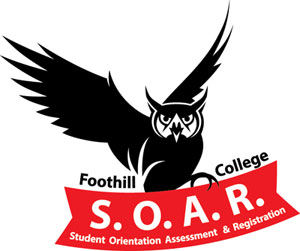 First substantive orientation
 (1) academic expectations; progress and probation standards, (2) maintaining registration priority, (3) prerequisite or co-requisite challenge process, (4) maintaining fee waiver eligibility, (5) descriptions of services and programs, (6) academic calendar and important timelines, (7) registration and college fees, (8) available education planning services, and (9) other issues such as policies, and procedures the college deems necessary.
Data sources:
SOAR (Banner-Spaiden)
Course enrollment during the reporting term, CNSL005
Orientation Follow-up (SS11)
Other orientation services
Follow-up to an initial orientation (follow-up term)
Orientation(s) by special programs 
Pass the Torch, Puente
Missing sources? 
Online orientation?
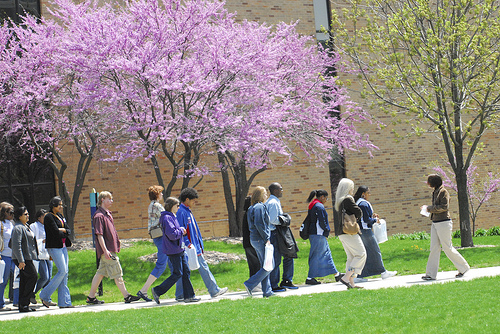 Initial Placement (SS07)
Initial assessment for placement in English, Math, or ESL 
Data Sources:
Testing Office (SOATEST)
Transcript Evaluation (SOAPCOL)
Registration Override/Clearance (SFASRPO)
Placement Follow-up (SS11)
Re-testing related to English, ESL, or MATH assessment/placement; placement for other subjects; career interest or exploration assessments
Data sources:
Same as initial placement for re-testing in follow-up term
Courses:
ALCA201, ALCB231, ALCB231X , ALCB231Y, ALCB231Z, CRLP055, CRLP070, CRLP070S, CRLP070T, CRLP071, CRLP072, CRLP073, CRLP074, GID 060, MUS 050C  	VART050
Placement Follow-up (cont.)
SARS, Counseling Center
Transcript Evaluation
Petition for degree or certificate
Assessment Test Results
Clear prerequisite blocks
Remove Counseling 50 hold
SARS, Disability Resource Center (later, Clockworks)
Pre-Screen LD Specialist
Testing LD Specialist
LD Specialist Testing
Counseling (SS08)
Courses: Enrollment in CNSL courses
Categorical Programs: Data from MIS SE (EOPS), SD (DSPS), CW (CalWorks) 
Student list for each program must be reviewed/confirmed by program coordinator
Special Populations: Data from MIS SG (Middle College & Puente)
Student list for each program must be reviewed/confirmed by program coordinator
Counseling-SARS, Counseling Center
Career Counseling
Choose  Classes
Choose Major
TAA/TAP/TAG
Veteran Advising
Advising
Drop-In*
Transfer Agreement Workshop
Personal Problems
A Telephone Appointment
Transfer Counseling
Appointment for Bio/Health Programs
Personal Counseling
Assist choosing classes for this quarter (quick)
Referral
Counseling-SARS, Transfer Center
Transfer Counseling
Session with a College representative
Workshop for TAA
How to write your essay workshop
Assist students preparing resumes
Prepare students for job interviews
Assist student in finding careers
Career Advising
TAG Workshop
Application Workshop
Essay review assistance
Ask transfer questions
UC Online Tag Workshop
Selected Workshop
Drop-In to speak with college rep
Transfer Questions
Drop In with a Transfer Counselor
Counseling-SARS, Career
Assist student in finding careers
Prepare students for job interviews
Assist students preparing resumes
Other
Resume Critique
Job search techniques
Class Assignment for CRLP/CNSL 50
Drop In with a Transfer Counselor
Counseling-SARS, EOPS Department
Adding or Dropping Classes
Career Counseling
Drop in
Personal Matter
Transfer Questions
Counseling-SARS, Disability Resource Center
Learning Disability Specialist
DRC Counseling Appointment
Other
Registration Help
Drop-in Quick Question
Drop-in Margo Dobbins
Drop-in Bea Cashmore
Drop-in Jess Miller
Veteran
A Telephone Appointment
Advising
Career Counseling
Personal Counseling
Drop in with Janet Weber
Drop-in LeeAnn Emanuel
Service LD Specialist
Review LD Specialist
Counseling
Ed Coach Program
Counseling: Initial or Follow-up Service
Student received counseling/
advisement service
Is this the first contact/service during academic year for the student?
No
Yes
Report as follow-up
Report as counseling service
Education Plan Development
Abbreviated: First term at EOPS, DSPS, CalWorks or an approved plan developed in Degree Works during the reporting term with one or two terms
Comprehensive is operationally defined as an approved plan in Degree Works with 3 or more terms. The student must have…
A declared major
Enrolled in at least 0.5 unit during the term the plan was developed
Only one abbreviated and one comprehensive are reported during the student attendance at the college. Modifications to an approved plan during a follow-up term are reported as a follow-up service.
Education Plan Development Follow-up
Modifications to an approved plan during a follow-up term
Student must be enrolled in at least 0.5 credit unit
SARS 
Create Educational Plan
Petition for over 120 units-Financial Aid Ed Plan
Educational Plan
Over the Time Limit Ed Plan
Education Plan
Academic Probation (SS10)
Student…
On probation/disqualification on the prior term and documented as receiving counseling/advisement or academic probation services during the term in SARS 
Documented as receiving academic probation services during the reporting term in SARS , independently of academic standing
Academic Probation-SARS
Counseling
Probation/Disqualification
Disqualified

Financial Aid
Appeal for Disqualification

EOPS
EOPS Probation
Academic Probation
Academic Hold
Got questions?